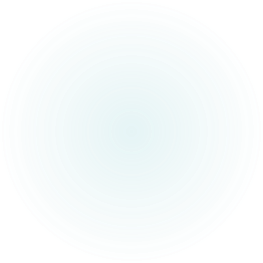 Marcus Alert
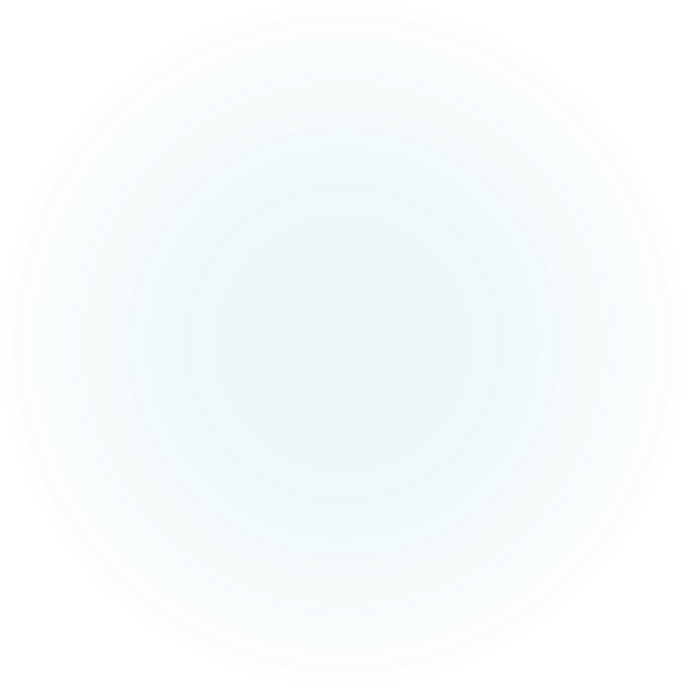 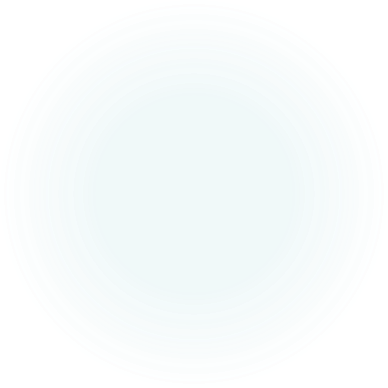 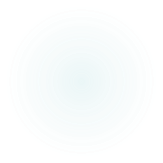 A Crisis System Transformation
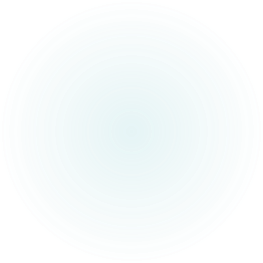 How will Marcus Alert achieve proposed outcomes?
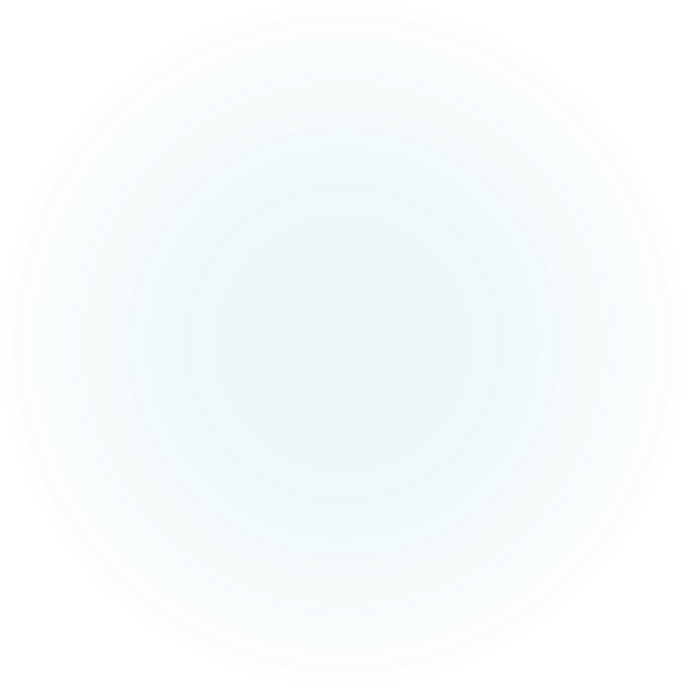 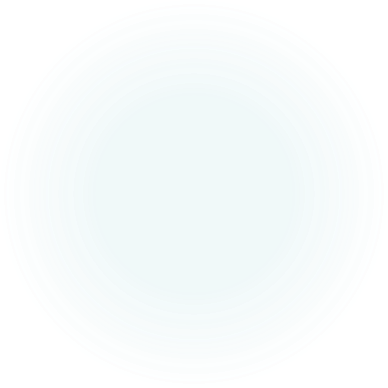 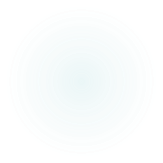 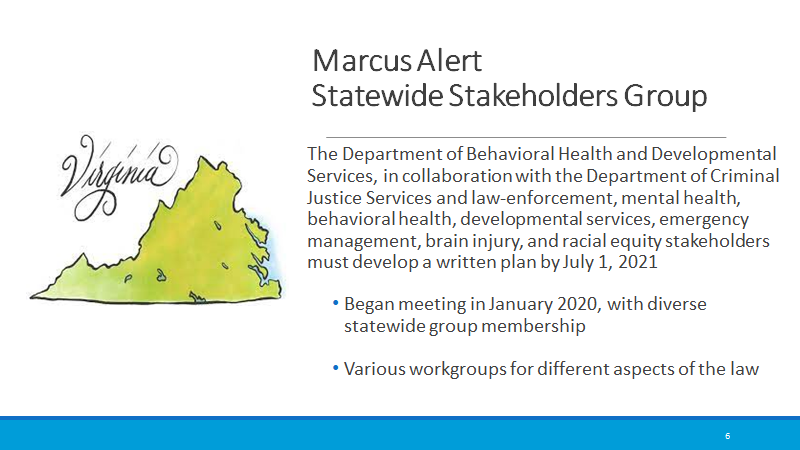 Four Level Framework
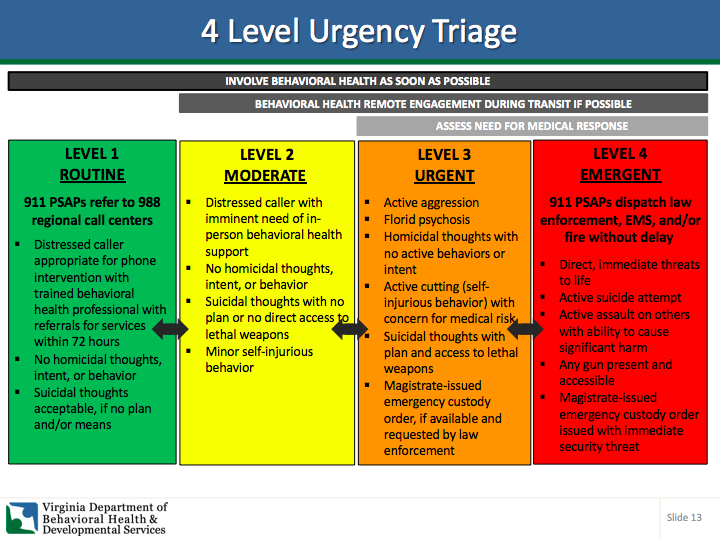 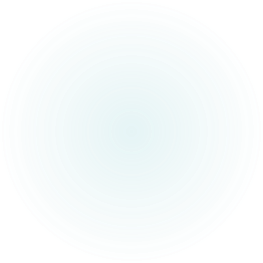 PWC Roll Out
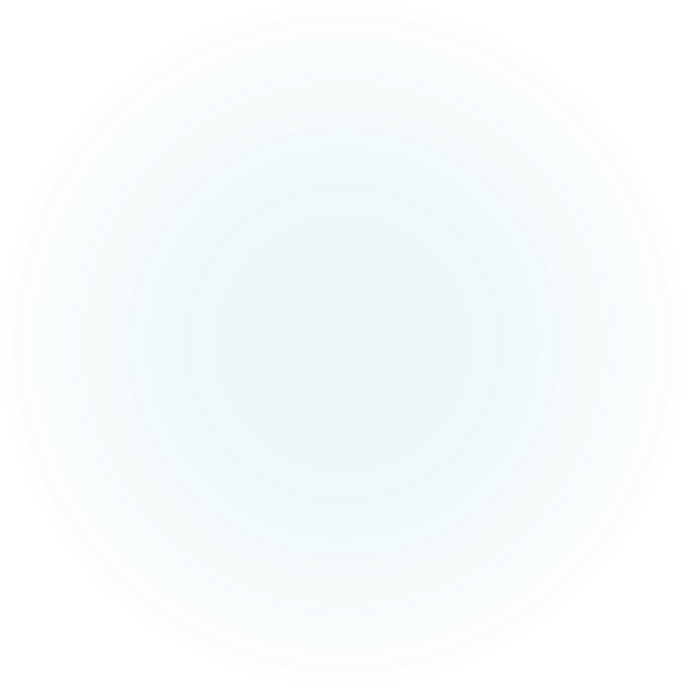 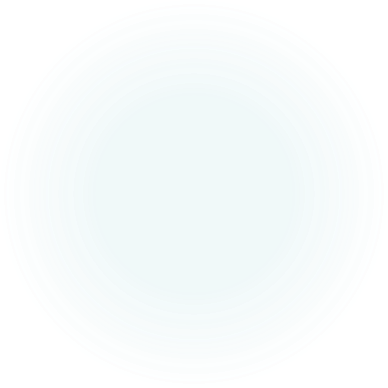 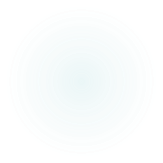 PWC voluntary database status
Trainings for PSAPS in PWC
Marcus Alert Timelines